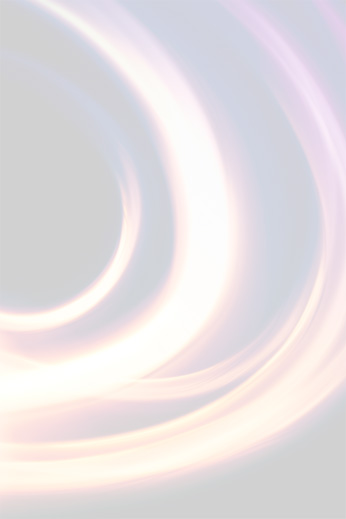 A Dimensionless Graceful Degradation Metric for Quantifying Resilience
Jacob Beal
Eval4SASO Workshop
IEEE SASO
September, 2012
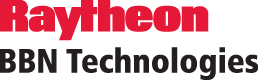 Problem: What is “Resilience”?
Which of these two systems is better?






Prior work has few quantitative metrics, and none are comparable and feasible to compute
Formalizing Graceful Degradation
Domain of possible configurations:


Metrics of system performance:

Interpretation as acceptable/degraded/failing:


Graceful Degradation Metric
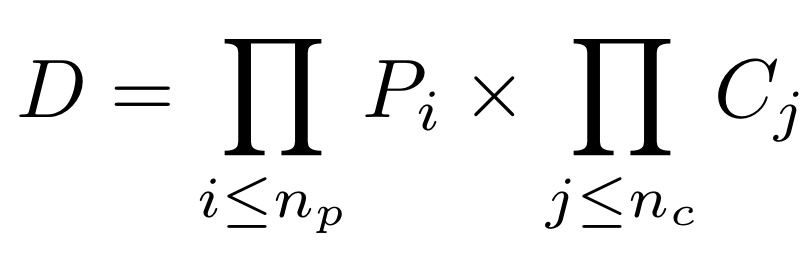 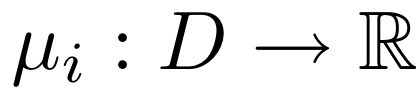 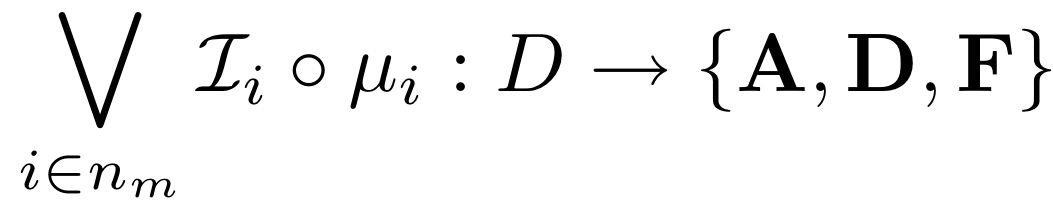 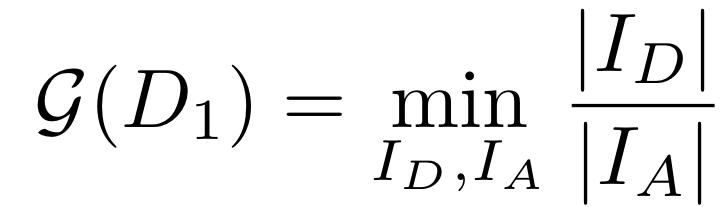 Example:
Failing
Failing
Acceptable
Acceptable
Axis of least graceful degradation
Degraded
Axis of least graceful degradation
Degraded
F
D
F
D
A
D
A
D
F
F
More graceful
Computing Graceful Degradation
Analytic solutions generally impossible
Thorough surveys infeasible for most systems
Orthogonal (1-parameter) perturbation surveys:
Example from MADV study
of functional blueprints:
[Adler et al., 2011]
G(D) = 0.2
Handling Parameter Dependencies
Orthogonal perturbation assumes quasi-linearity
Often not true!
Alternate approach: random perturbation vectors
Based on manifold learning in [Freund et al. 2007]
Contributions
Proposed metric for graceful degradation
Readily comparable: dimensionless, invariant to linear transformations and extra dimensions
Feasible to compute via perturbation surveys
Proposed random perturbation survey method